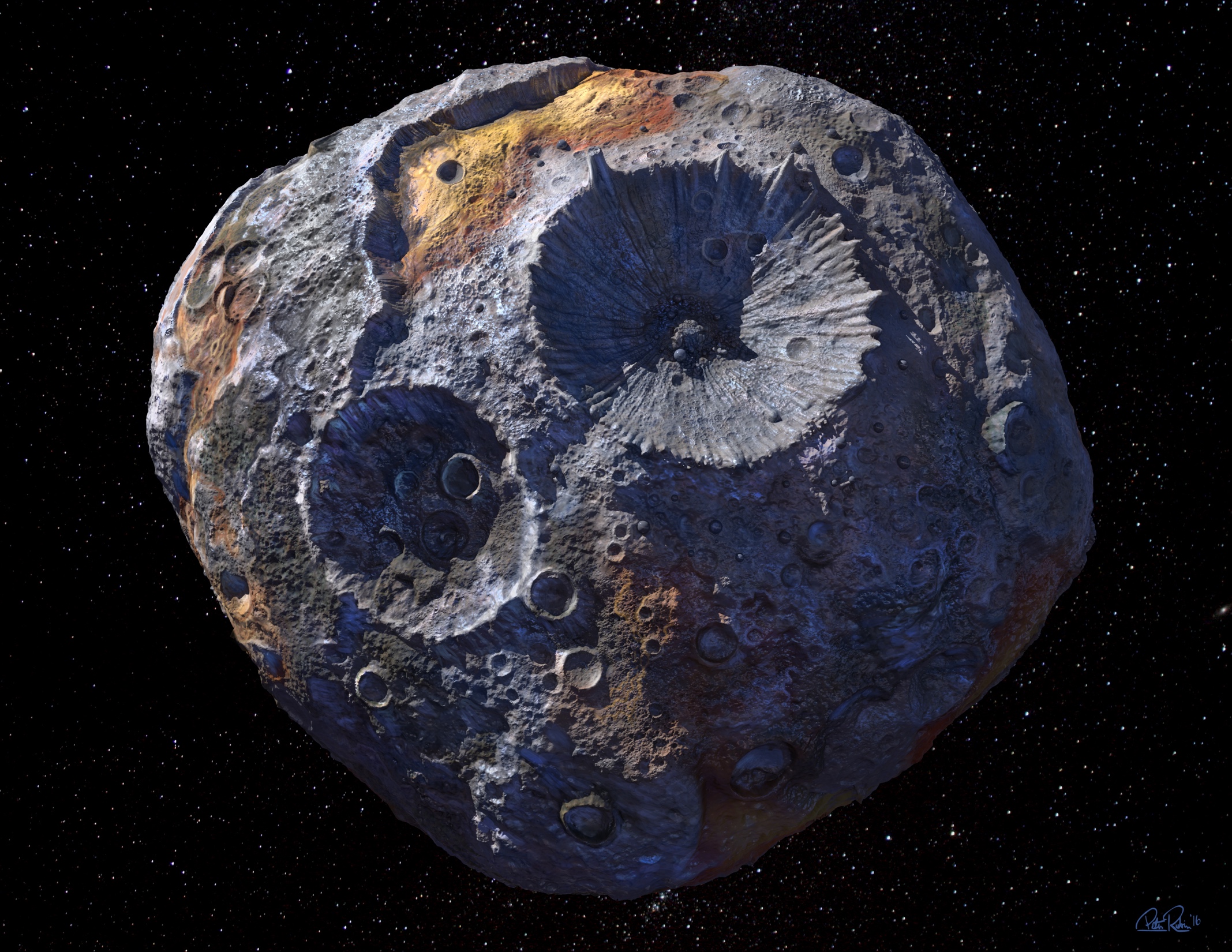 Psyche – the gem of the solar system
Upcoming Launches
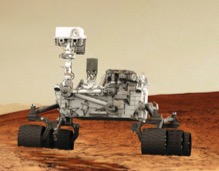 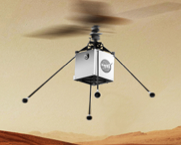 COSMIC-2
April – June 2018
Mars Helicopter
Mars 2020
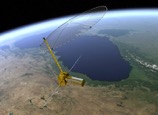 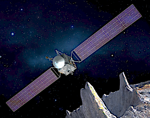 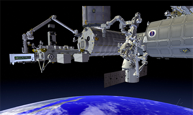 NISAR 2021
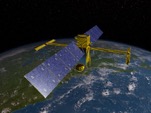 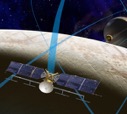 PSYCHE 2022
SWOT 2021
Europa Clipper 2022
ECOSTRESS 
June 2018
Prepare for next generation of explorers’ ways of working
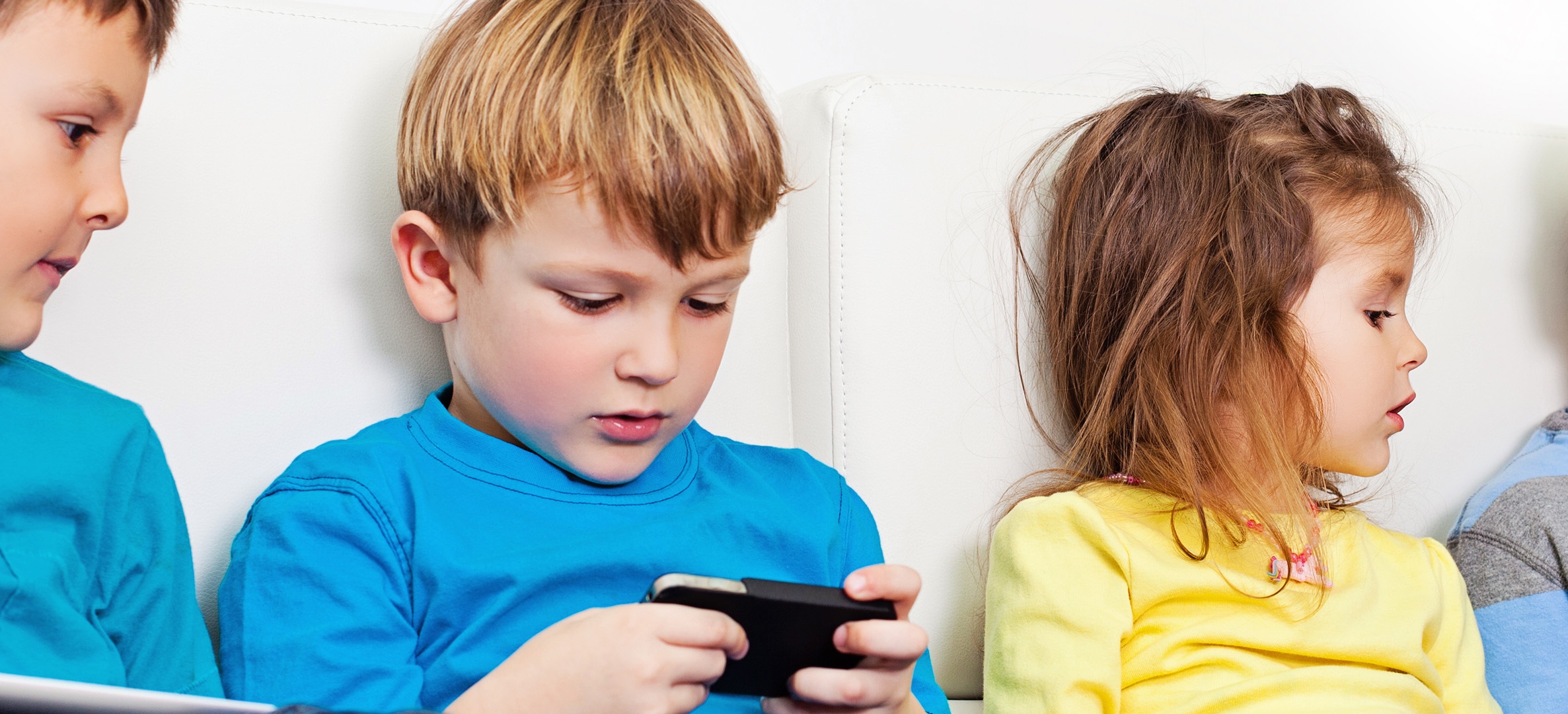 [Speaker Notes: The next generation of explorers, including you all, have much more knowledge. They will know what it looks like on their smartphones and NASA apps. They will expect it to work and be amazed with what they find. And we want their help. They are the future scientists and engineers. Whether they work for NASA or not, we want their help and participation.]